LES TEMPS ENCHANTÉS DE LA VILLA FLORA
A MARMOTTAN
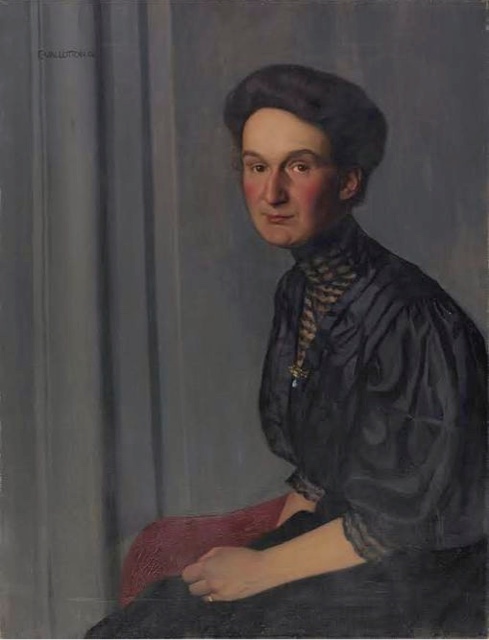 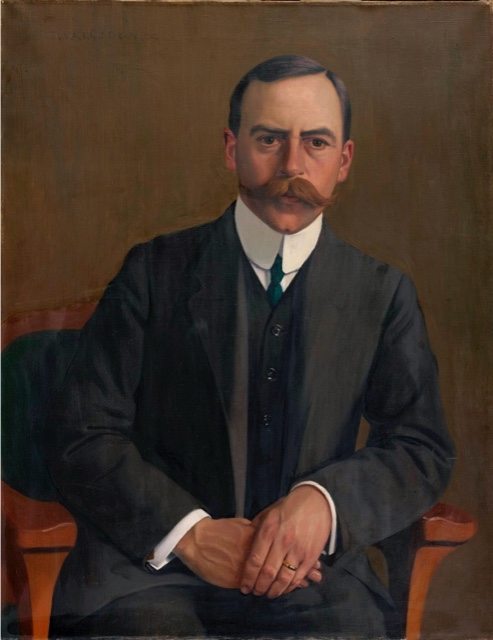 Vallotton
Vivre pour l'art. Collectionner. Tel fut le parcours du couple formé par Hedy et Arthur HAHNLOSER.
  
Passion pour la peinture, le dessin, la sculpture qu'ils collectionnent de 1905 à 1936.

Le musée Marmottan Monet crée l'événement et présente cette collection pour la première fois en France. Près de quatre-vingts chefs d'oeuvre par Hodler, Vallotton, Giacometti, Bonnard, Redon, Manet, Vuillard, Renoir, Cézanne, Matisse, Van Gogh, Manguin,... sont présentés dans cet hôtel particulier qui devient l'écrin de cette exceptionnelle collection.
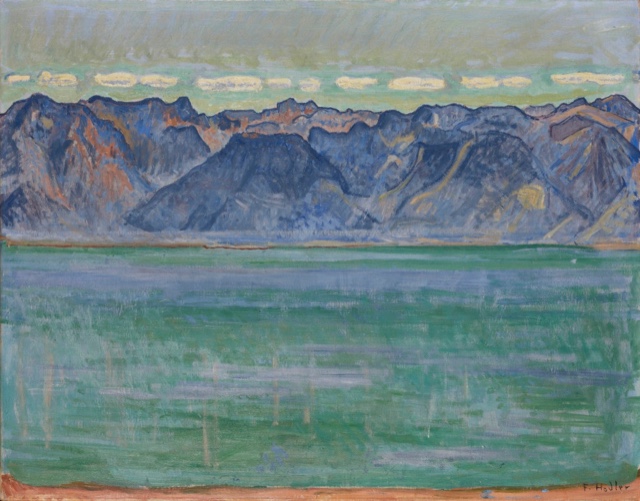 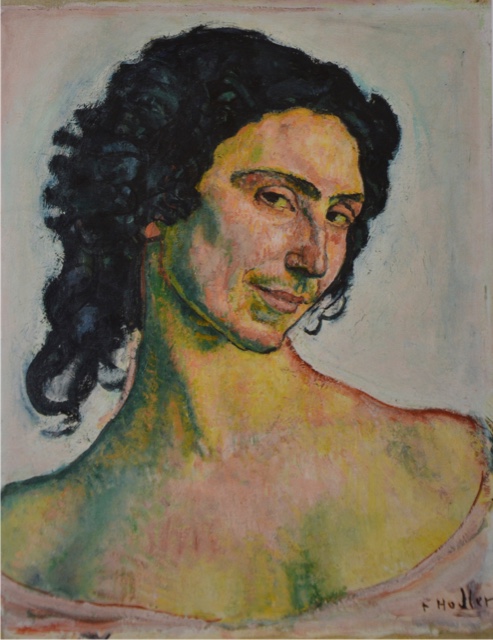 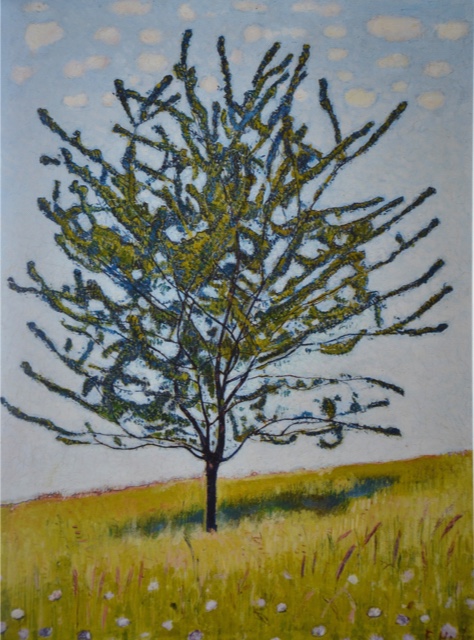 Hodler
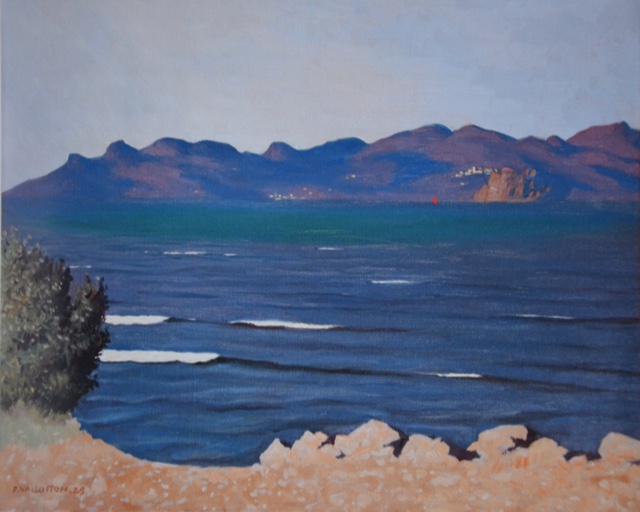 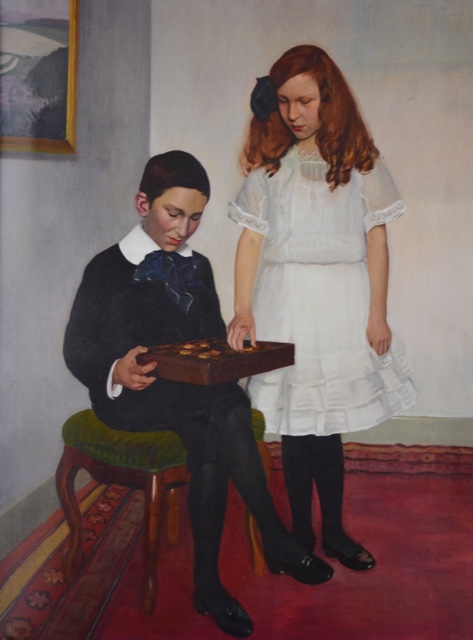 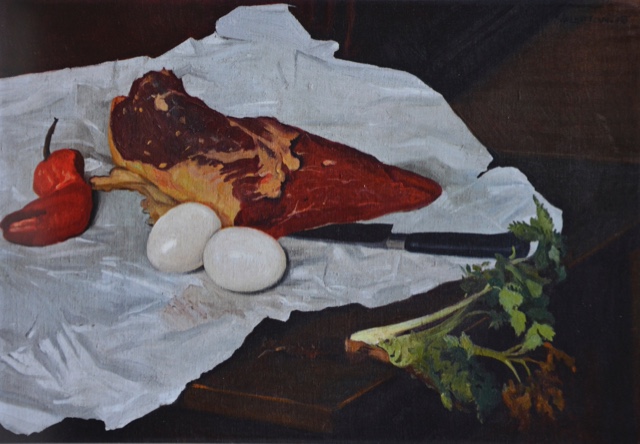 Vallotton
Vallotton
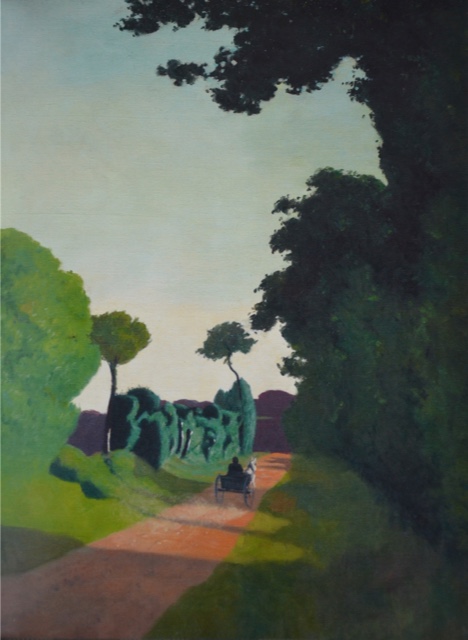 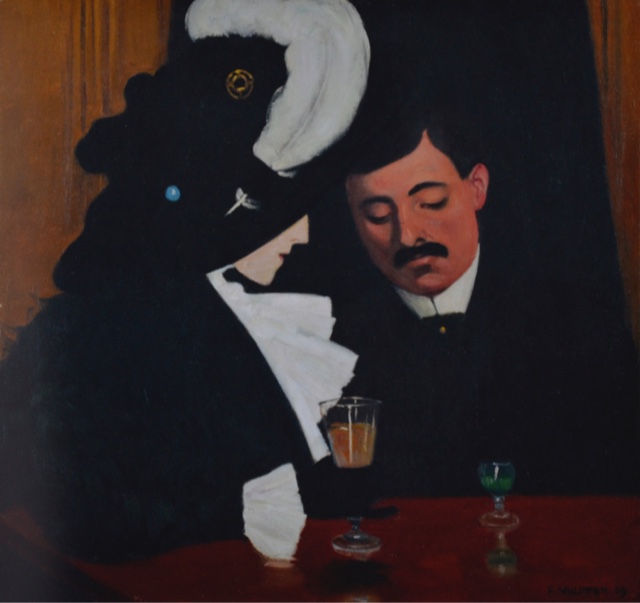 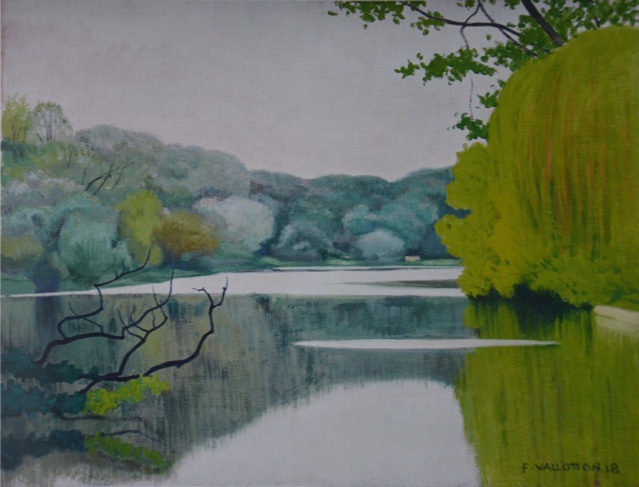 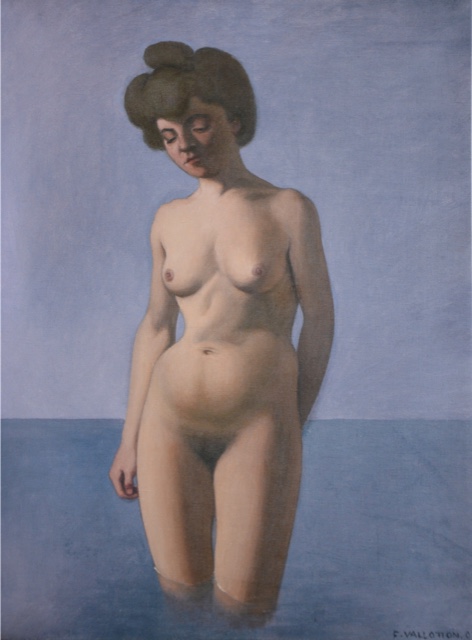 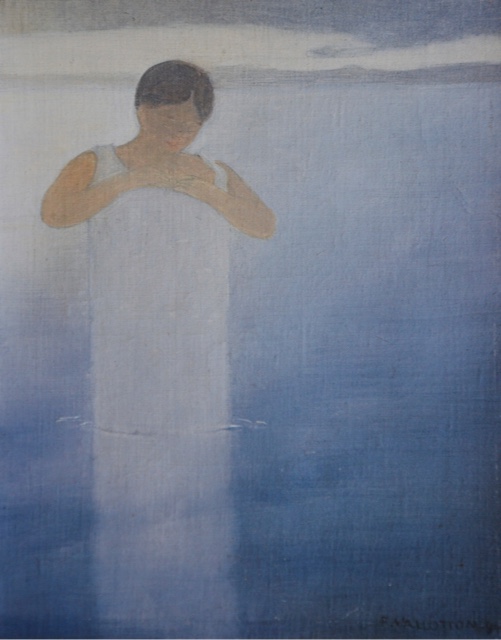 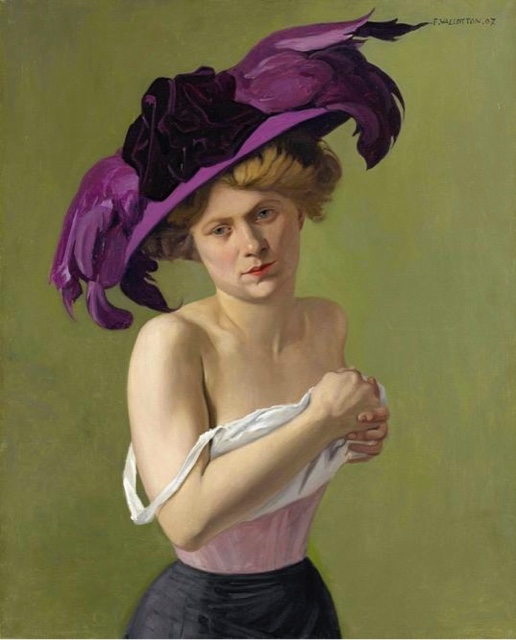 Vallotton
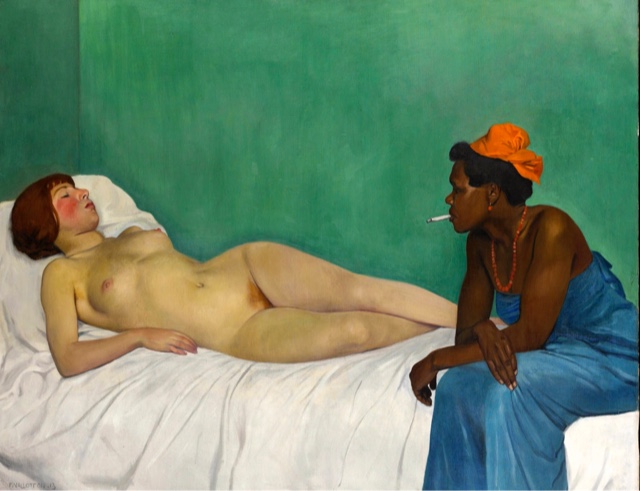 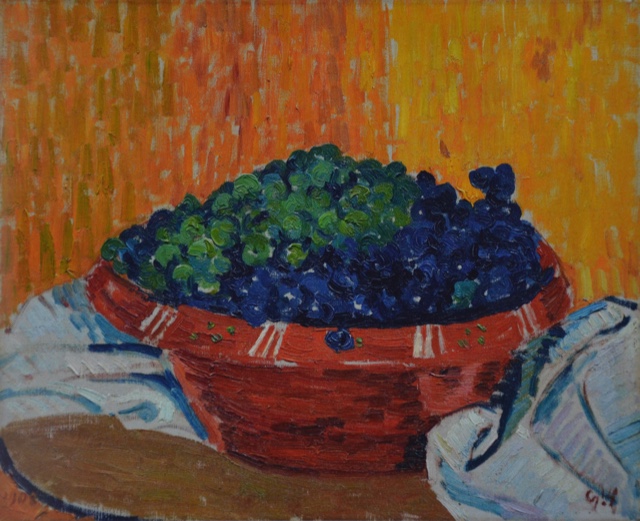 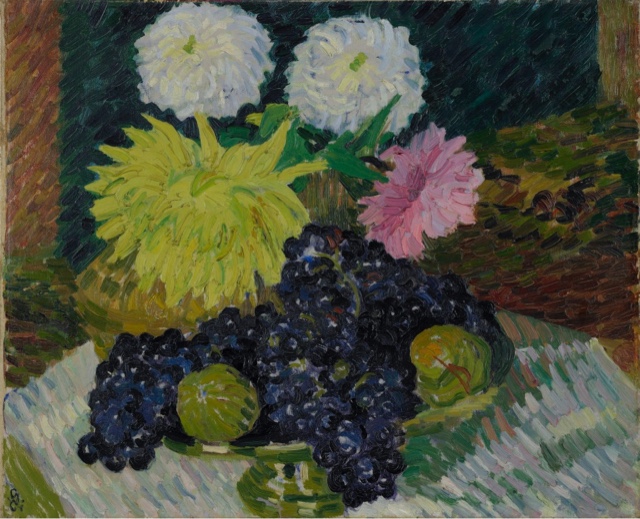 Giovanni Giacometti
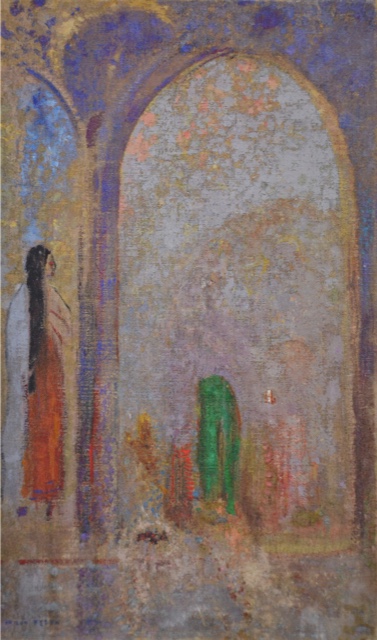 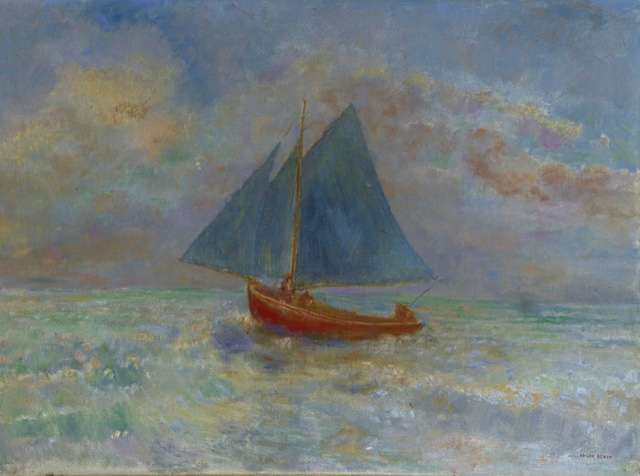 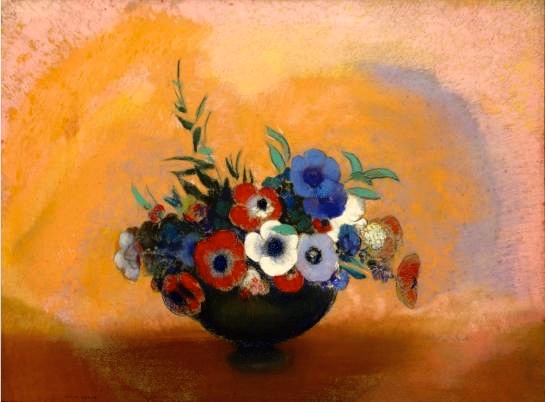 Redon
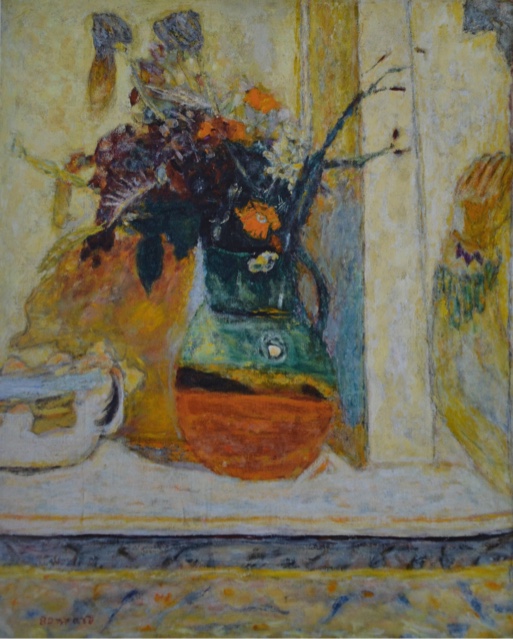 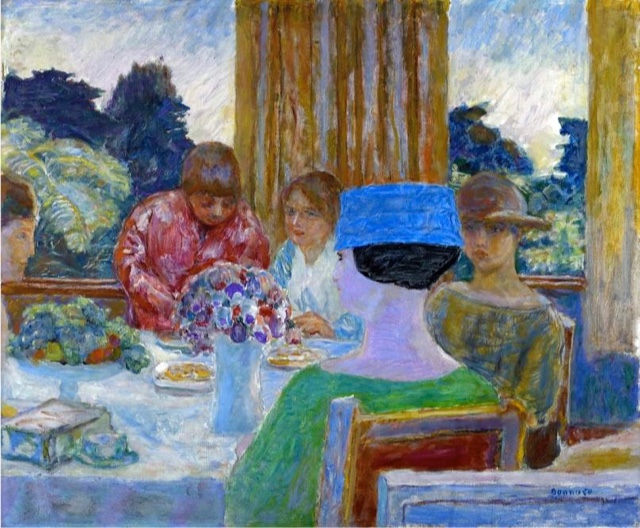 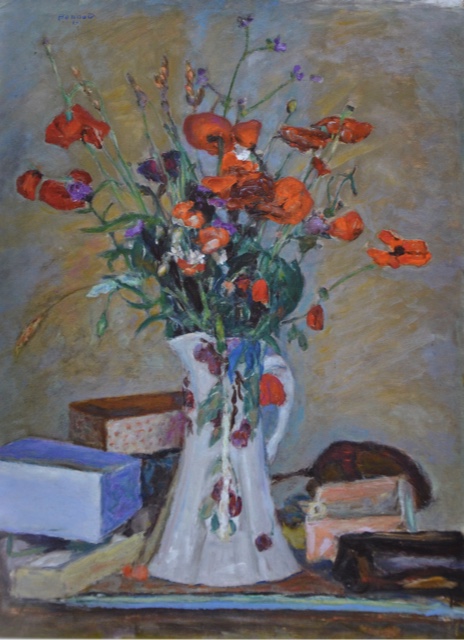 Bonnard
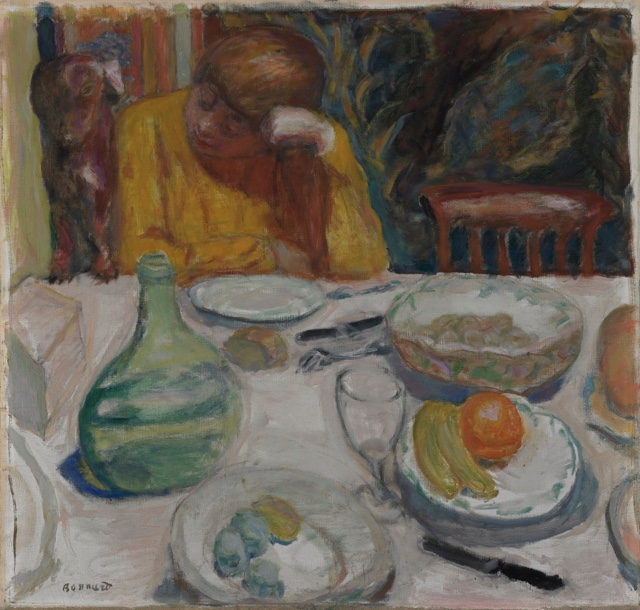 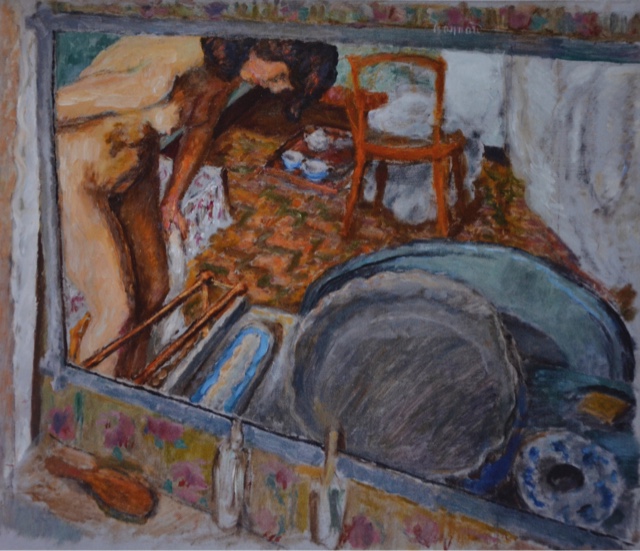 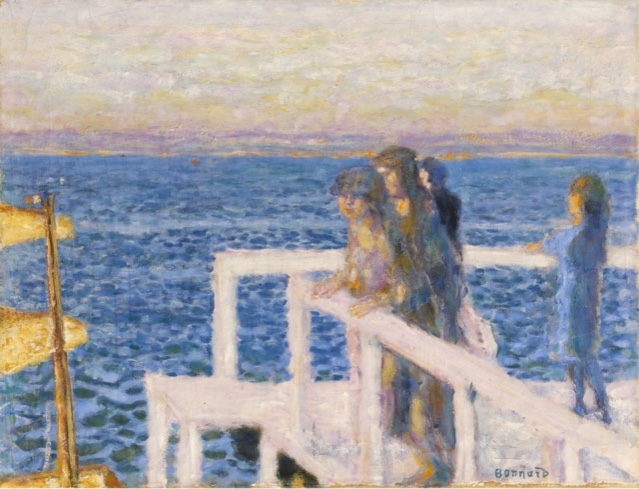 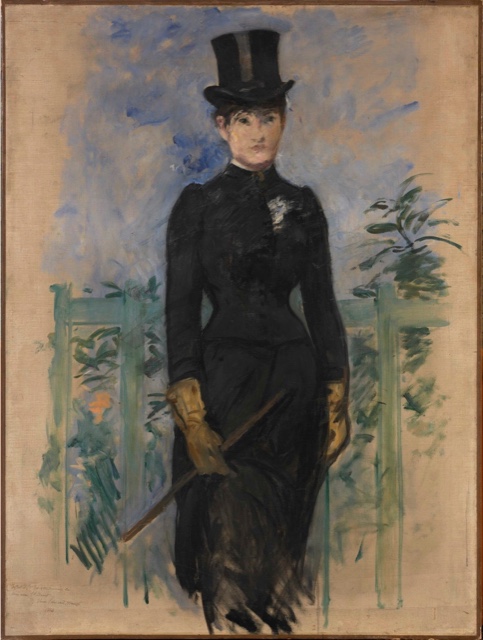 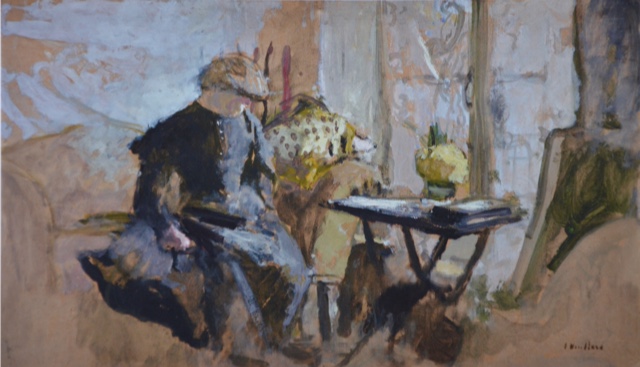 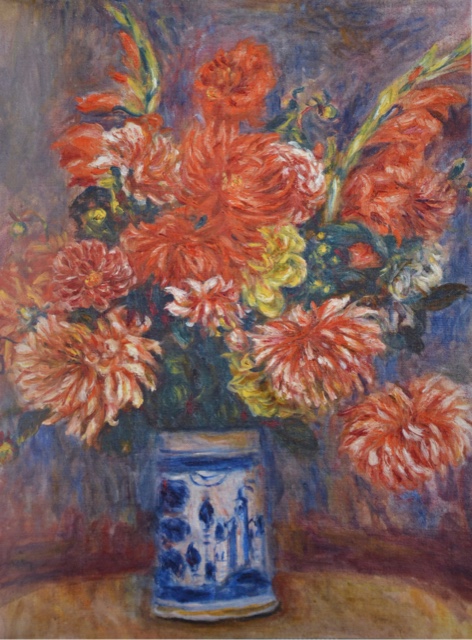 Vuillard
Manet
Renoir
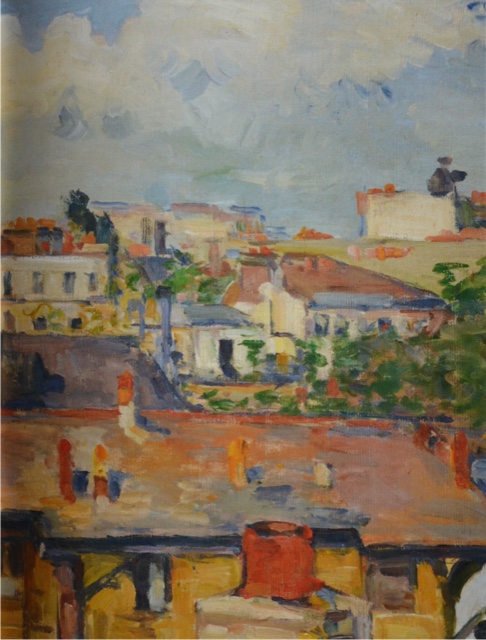 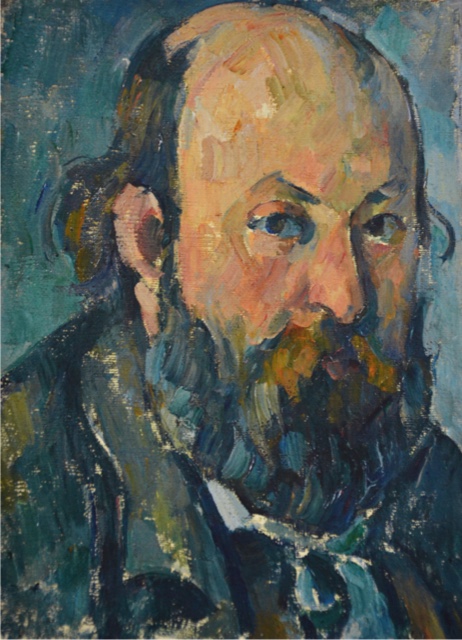 Cézanne
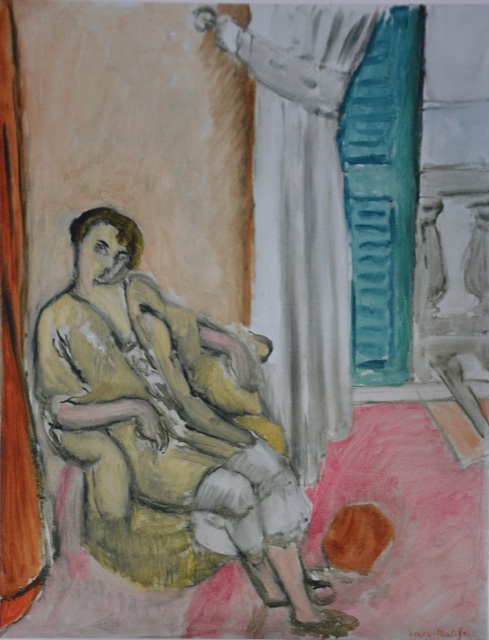 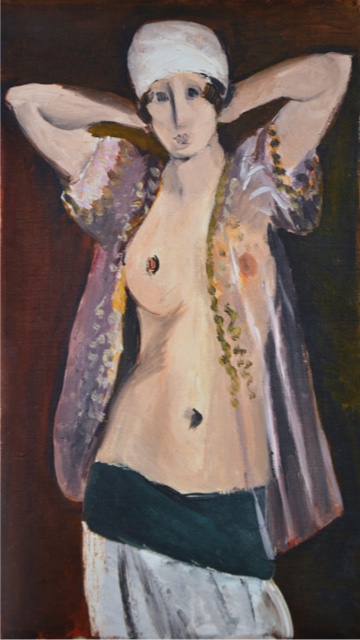 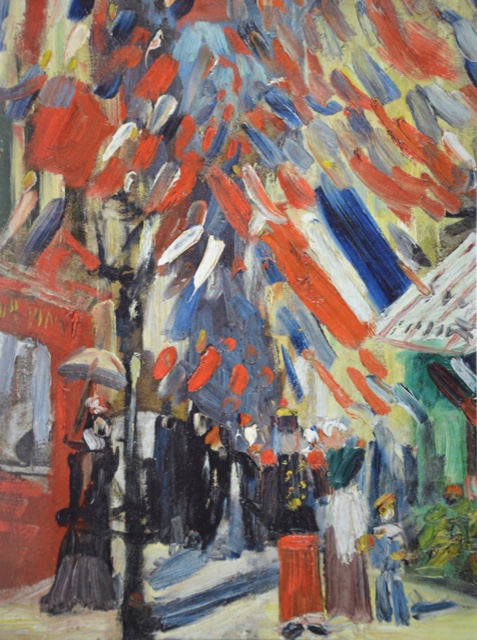 Matisse
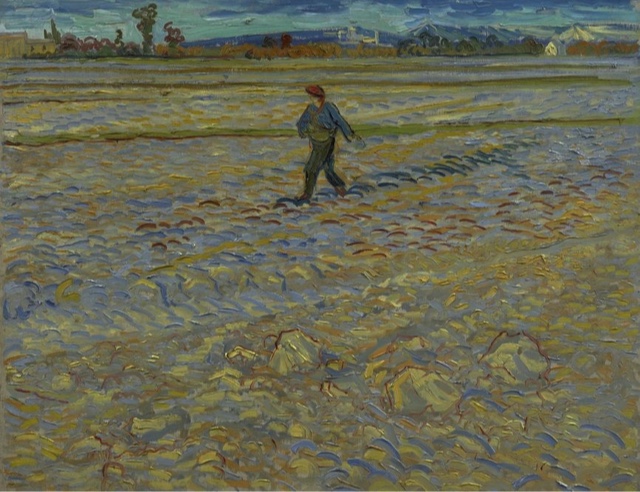 Van Gogh
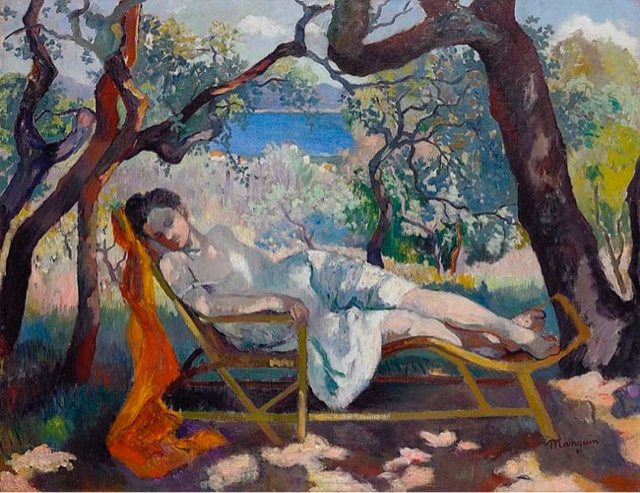 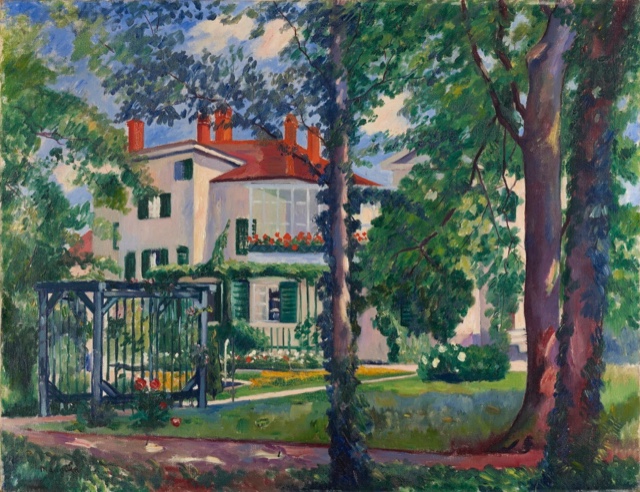 Manguin
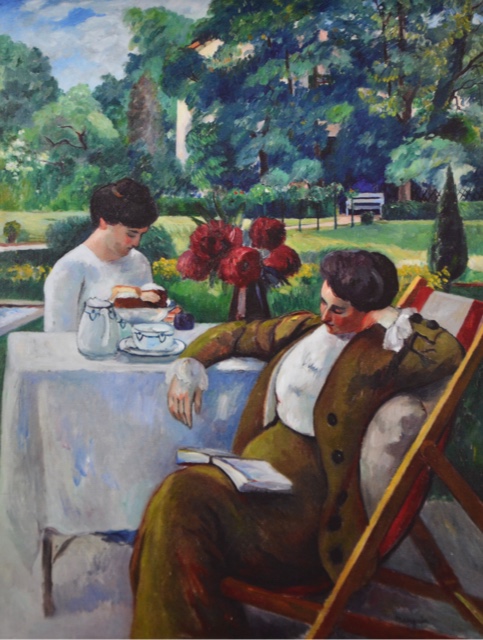